Informační průmysl2010
Petr Šmejkal
43262@mail.muni.cz
[Speaker Notes: For information on applying this template onto existing presentations, refer to the notes on slide 2 of this presentation.
The Input area of the Beam can be customized to reflect the content of thepresentation. The Input area is an AutoShape with a picture fill. To change this, ensure you have the image you wish to use (ideally a .jpg or a .png file) in an accessible folder. The image should have a ratio of 1:1 to ensure it does not appear distorted.
Acceptable images for importing into the Input area of the Beam are the three approved graphics (lines), and black and white photography or illustrations which follow the principles laid out on The Branding Zone. Color images should never be imported into this area.
To create a thank you slide with a picture in the Input area of the Beam, duplicate this master slide and create a new master slide. If using the graphic on the title slide the same should be used on the thank you slide. If using a picture in the Input area of the Beam in the title slide, the same or different but related picture can be used on the thank you slide. 
Customize the Input area of the Beam as described below. 
Click on the View tab from the menu bar and select Master>Slide Master
Right-click on the Input graphic and select Format AutoShape
From the Fill menu, under the Color and Lines tab, click on the drop-down arrow next to Color and select the Fill Effects menu
From the Picture tab, click on Select Picture. Navigate to the folder containing the image you wish to insert in the Input area. Highlight the image and tick the Lock picture aspect ratio box. Click on OK.
You can now preview the image before continuing. If you are happy with how it looks, click Ok to continue. Otherwise, repeat the process until you are happy with your selected image
To exit from Master View, click on View>Normal. The change you made to the Input graphic should now be visible on the title slide]
Informační průmysl - obsah
Zaměření a obsah IP
Informační a znalostní management
Research neboli výzkum
Vyhledávání
Metody
Zdroje

Analýza a syntéza informací
Metody a postupy
Competitive Intelligence
Strategický význam informací a znalostí
[Speaker Notes: It is possible to apply this template to exiting presentations.
Have the latest presentation template open
Click on the View tab and select Normal 
Delete all unwanted slides
Click on the Insert tab from the menu bar and select Slides from Files
Click on Browse. Navigate to the presentation you wish to update with the new template. Highlight the presentation and click Open 
Wait for the slides from the presentation to load and click on Insert All. Then click Close
Check the inserted slides to ensure that the most appropriate master slide has been used on each slide 
To change the master applied to a slide select the slide you wish to apply a different master to then click on the Format tab from the menu bar and select Slide Design
From the Used in This Presentation section choose the master you wish to apply to the slide and hover over it to reveal a drop-down arrow. Click on the arrow and select Apply to Selected Slides
It is important to thoroughly check the presentation to ensure that no further formatting is needed.]
Informační průmysl
Mapování informačních zdrojů
Mapping Information Flows
článek
Informační průmysl
Informační profesionál
Informační profesionál
Obvyklé vzdělání: 
informační věda, ekonomika, práva

Předpoklady: 
Široké spektrum znalostí¨, vyhledávací techniky a strategie

Výhody:
Tvůrčí, aktivní, akční, finanční, pestré úkoly

Nevýhody:
Stres, přesčasy, vysoké nasazení,…
Informační Profesionál
Kdo je to Info Pro:
Článek
Informační Profesionál
Jak začít jako Info Pro:
Článek
Běžná práce Info Pro
Denní práce Info Pro:
článek
Kompetence Info Pro
Kompetence Info Pro:
Článek
Association of Independent Information Profesionals
www.aiip.org
členy zejména nezávislí brokeři
zvyšovat povědomí o profesi, obecné zaměření oboru

Range of Services:
Business Research and
Market and Industry Research and Analysis
Online Information Searching
Information/Knowledge Management
Writing, Editing and Document Creation
Training and Consulting
Library Setup and Maintenance
Informační průmysl
Referenční interview
Zpracování informačního požadavku
zadání požadavku
přípravná rešerše
	dostupnost informací
	časová náročnost a předběžný rozvrh kroků
	zvláštní okolnosti navyšující cenu
kalkulace přibližné ceny
odsouhlasení klientem
kolekce informací
třídění podle zdroje, data a relevance
analýza a syntéza informací a poznatků
zpracování výsledného dokumentu
předání klientovi
proplacení faktury
Zpracování informačního požadavku
Referenční interview
článek
Referenční interview
zadání požadavku - referenční interview
poučený klient – zná postupy, možnosti vstupů a výstupů, umí zpracovat svoji informační potřebu
nový / nezkušený klient

často se v důsledku referenčního interview výrazně mění zadání
klient neumí formulovat potřebu
klient si neuvědomuje svoji potřebu
	
- formulář
- rozhovor
nejlépe osobní setkání
někdy stačí i telefon
nejhorší mail - pomalá/žádná zpětná vazba
Cíle RI
porozumění problému a literatuře – téma
zjistit, co má již uživatel zjištěno/hotovo (pokud něco)
zjistit klíčové pojmy a synonyma
formální zpřesnění - limity/omezení (chronolog. omezení, druh dokumentů apod.) a úroveň – odborná či populár. 
cíle rešerše – kolik, datum odevzdání
obecně - příprava strategie – výběr zdrojů (web, databáze, katalog)
Náležitosti RI
Formulář
deadline - dobré kriterium pro řazení důležitosti požadavků
slovní formulace žádosti
rozsah / časový horizont
vymezení oblasti / odvětví - např. automotive, pharma, ...
typ požadavku - press search, profile, industry analyses, ...
komu je výsledek určen - pro upřesnění rozsahu, hloubky zpracování
pokud možno ještě jedna formulace zadání, tentokrát jinými slovy, rozsáhleji
doplňující informace - jazyk, dodání primárních dokumentů, formát výsledků, ...
Forma RI
Rozhovor
maximální pozornost a soustředění obou stran
vše si poznamenávat
je dobré znát souvislosti dotazu a použití výsledků rešerše - pomůže to odhalit hlubší zájem o problematiku
pokládat otevřené otázky - klient by neměl odpovídat ANO / NE
je vhodné obsah projektu polopatisticky interpretovat - jestli jsme opravdu pochopili zadání
spolu s klientem ještě jednou formulovat dotaz jinými slovy
nabídnout další přidanou hodnotu - hlubší analýzu, informace o širších souvislostech, ...
Úspěch RI
snažit se předcházet nedorozumněním
dostatek času na ověření požadavku a projití celého interview
není vhodné, když zadavatelem požadavku není přímo koncový uživatel (ale např. sekretářka)
Informační průmysl
vyhledávání
Vyhledávací proces
Timing
Zdroje – mít, znát, vytvářet, uchovávat seznam zdrojů
Dotaz – přemýšlet, nakreslit – externalizace (omezení mysli)
Taktiky a strategie
Znát klasifikace
Zdroje, nástroje a techniky získávání informací
Státní agentury (u nás CzechTrade, CzechInvest, …)
Profesní organizace (asociace, sdružení, cechy,…)
Vyhledávání v on-line databázích
Získávání informací od informačních společností a ze zdrojů investiční komunity 
Press research – info z přehledů a interview 
Drive-by a On-site pozorování
Benchmarking – porovnávání známých informací
Analytické metody – SWOT, PEST,…
Reversní inženýrství,...
Zdroje a data
Zdroje
Online X Offline
Free X Fee
Internet X profi DB

Volba zdroje
Ověřování

Data
Hard
Čísla, tabulky, grafy, jména

Soft
Obecné informace, textová forma, souvislosti, hodnocení
Vyhledávací strategie
Stavební kameny
Rostoucí perla
Osekávání
Vyhledávání
Nakreslit dotaz
Kombinovat 
Nepoužívat jednoduché dotazy
Kontrolovat
Vyvarovat se „Google syndromu“
Používat specializované nástroje a zdroje
Využívat plně možností vyhledávače – wildcards, truncation, vyhledávání dle polí, omezení místa nebo času…
Vyhledávání
Searching x Browsing
Taktiky: 
Zužovaní záběru dotazu – omezení na určité pole, proximitní operátory, typy dokumentů, NOT, časové či jazykové omezení…
Rozšiřování – synonyma, pravopisné varianty, OR, zástupné znaky, obecné termíny…
Zvýšení přesnosti – AND, NOT, „case sensitive“, proximitní operátory, „weighted searching“, omezení na pole…
Úplnost – OR, krácení, zástupné znaky, paralelní vyhledávání v různých DB
Typy úkolů
Profil
Zhodnocení, prověření – tisk, názor, analýza
Odvětvová, průmyslová analýza – přehledy, srovnání, trendy
Kontinuální sledování – CI, EWS
Konkurenti – CI
Ad-hoc dotazy – cokoliv
People search
Konexe a vazby – lidí i firem
Peer group
Seznamy – klienti, targets
Negativní informace
Informační cyklus
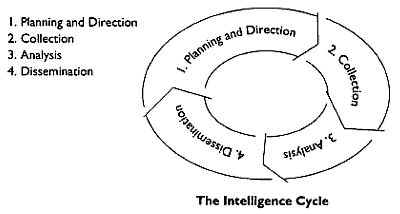 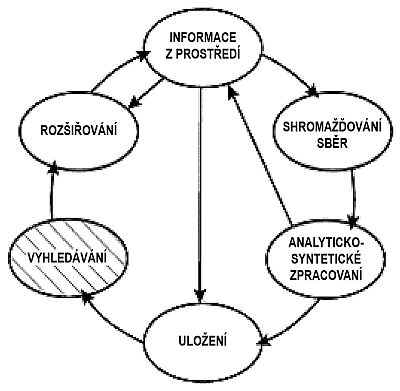 Fáze cyklu
Plánování – time management
Sběr – není jedinou fází!
Analýza – někdy jen v hlavě
Odevzdání
Zpracování informačního požadavku
Researcher
Thinking like a researcher:
Článek
Business sources
https://amadeus.bvdep.com/

http://www.cekia.cz/magnusweb

http://www.hoovers.com/free/

http://www.onesource.com/

http://factiva.com/

http://www.ihsglobalinsight.com/

…